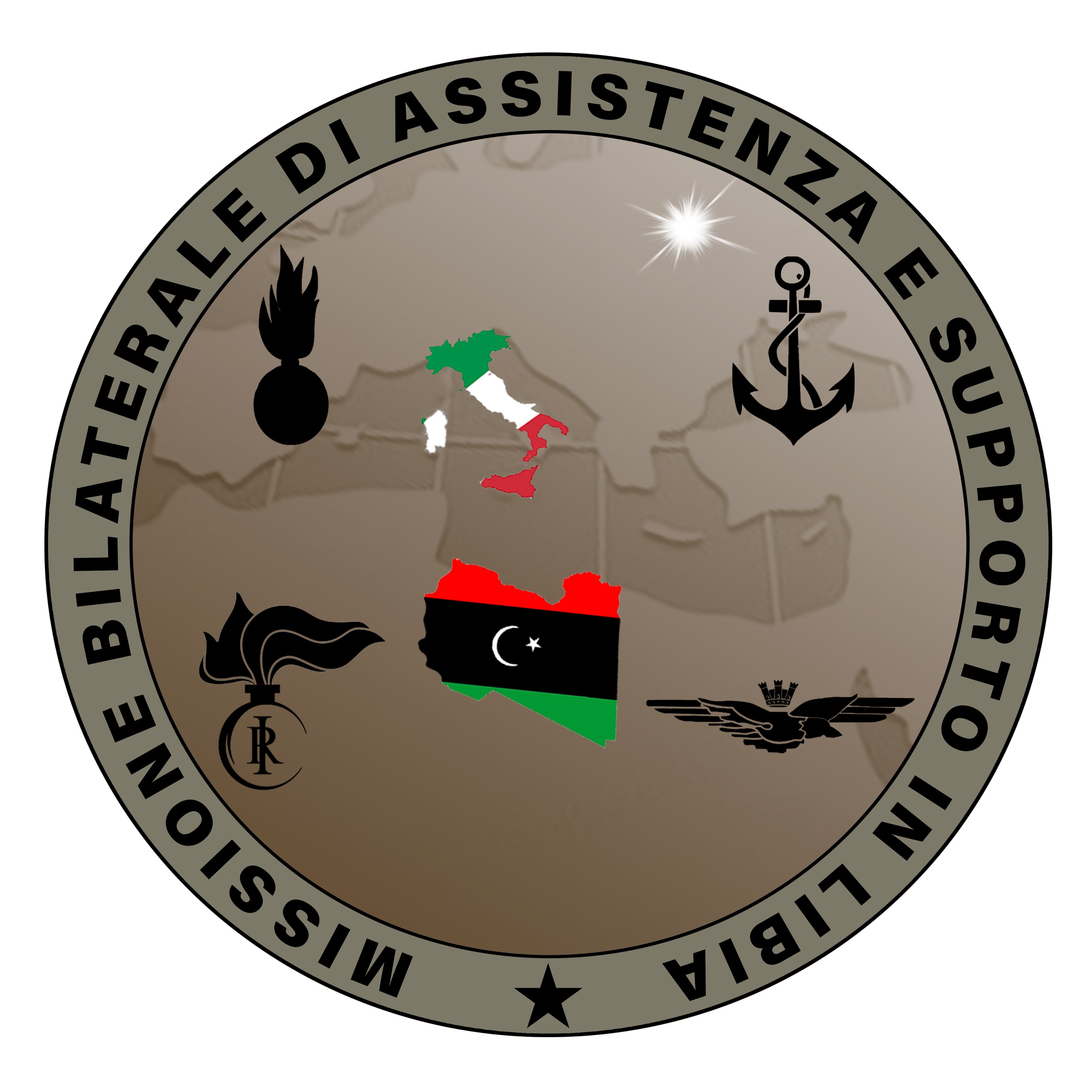 CPT
D-MEDIA
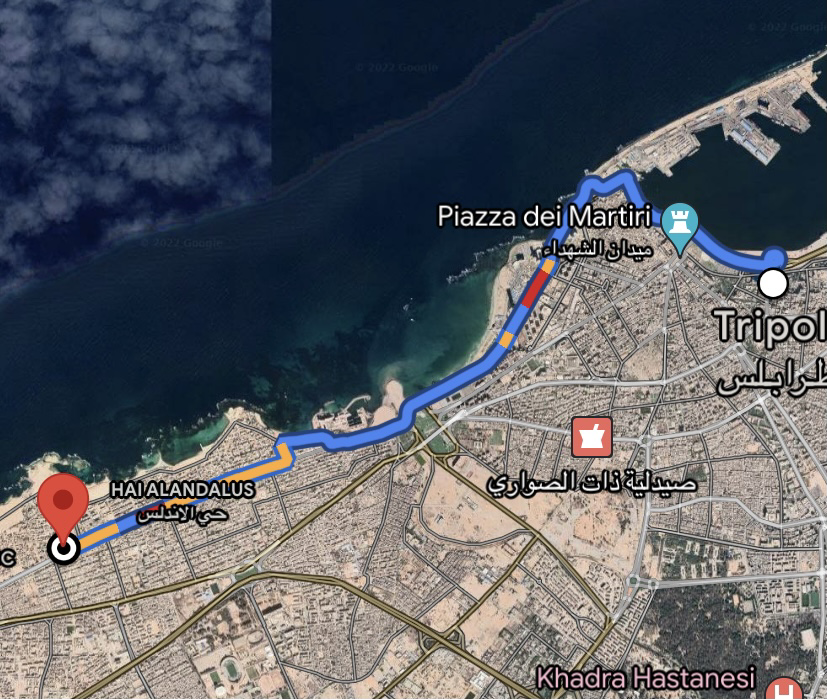 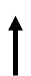 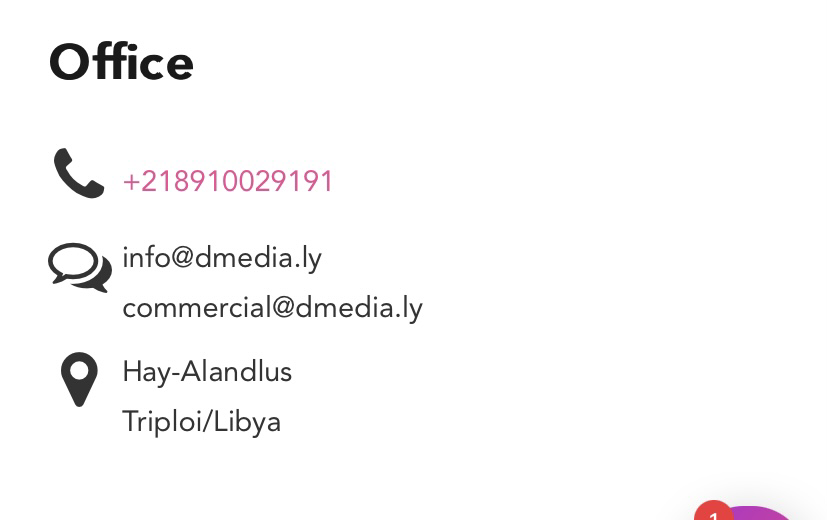 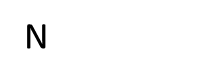 AL WADDAN
D-MEDIA
33S US 2397 3847
DISTANZA: 10 KM
TEMPO PERC. : 20’
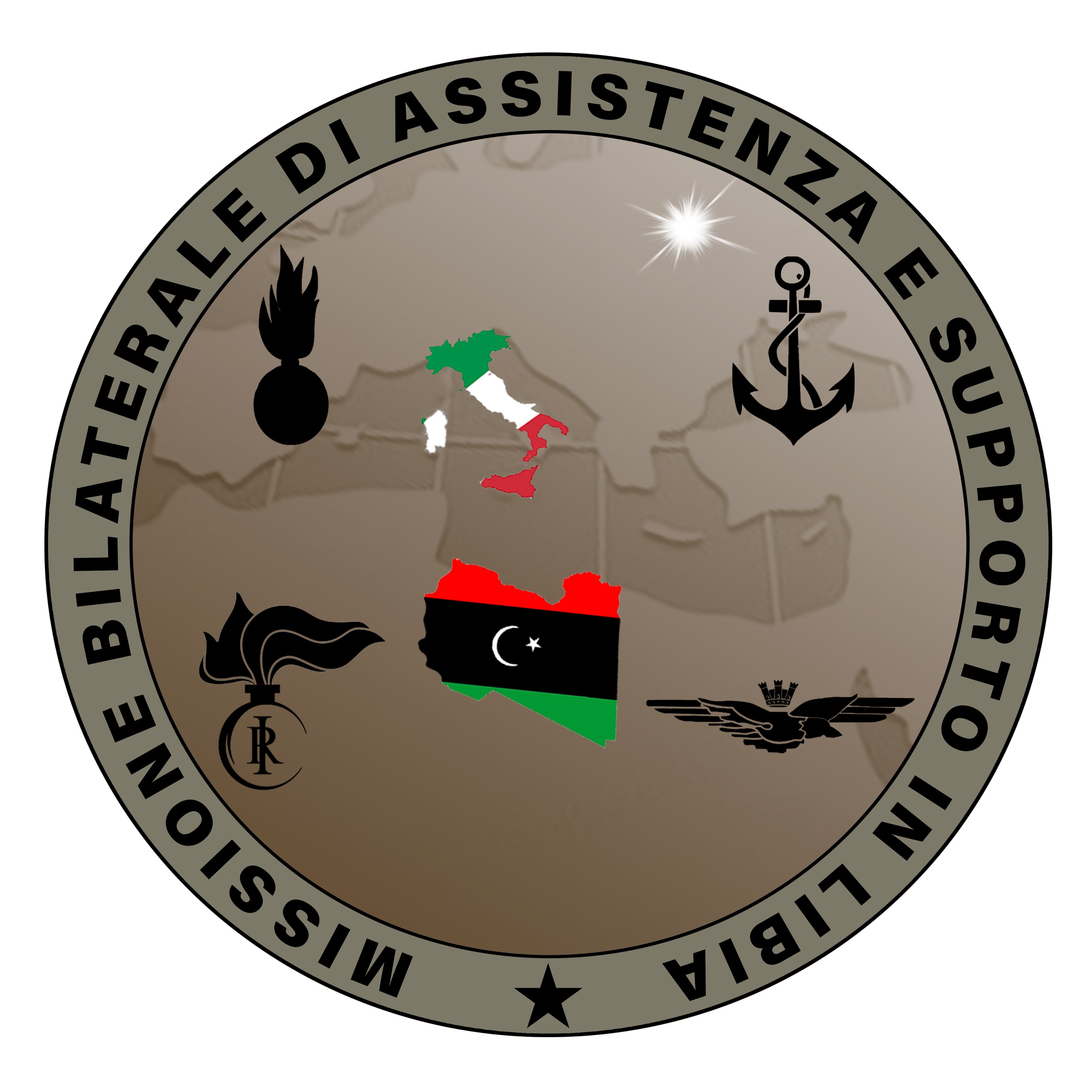 CPT
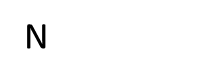 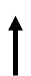 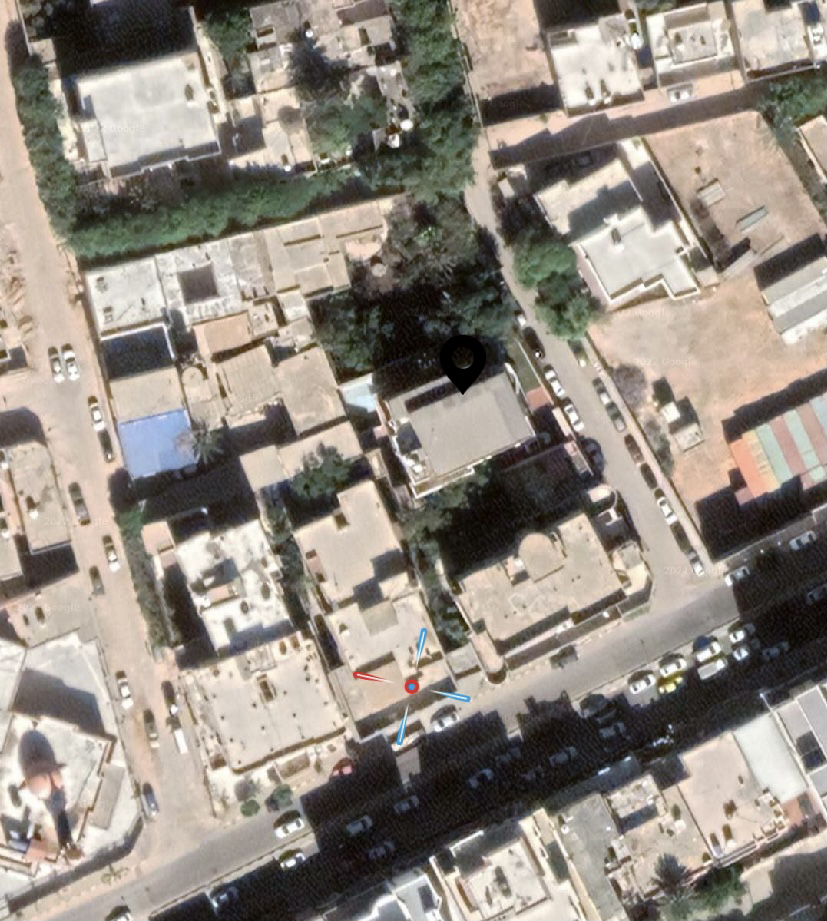 ENTRATA PEDONALE
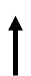 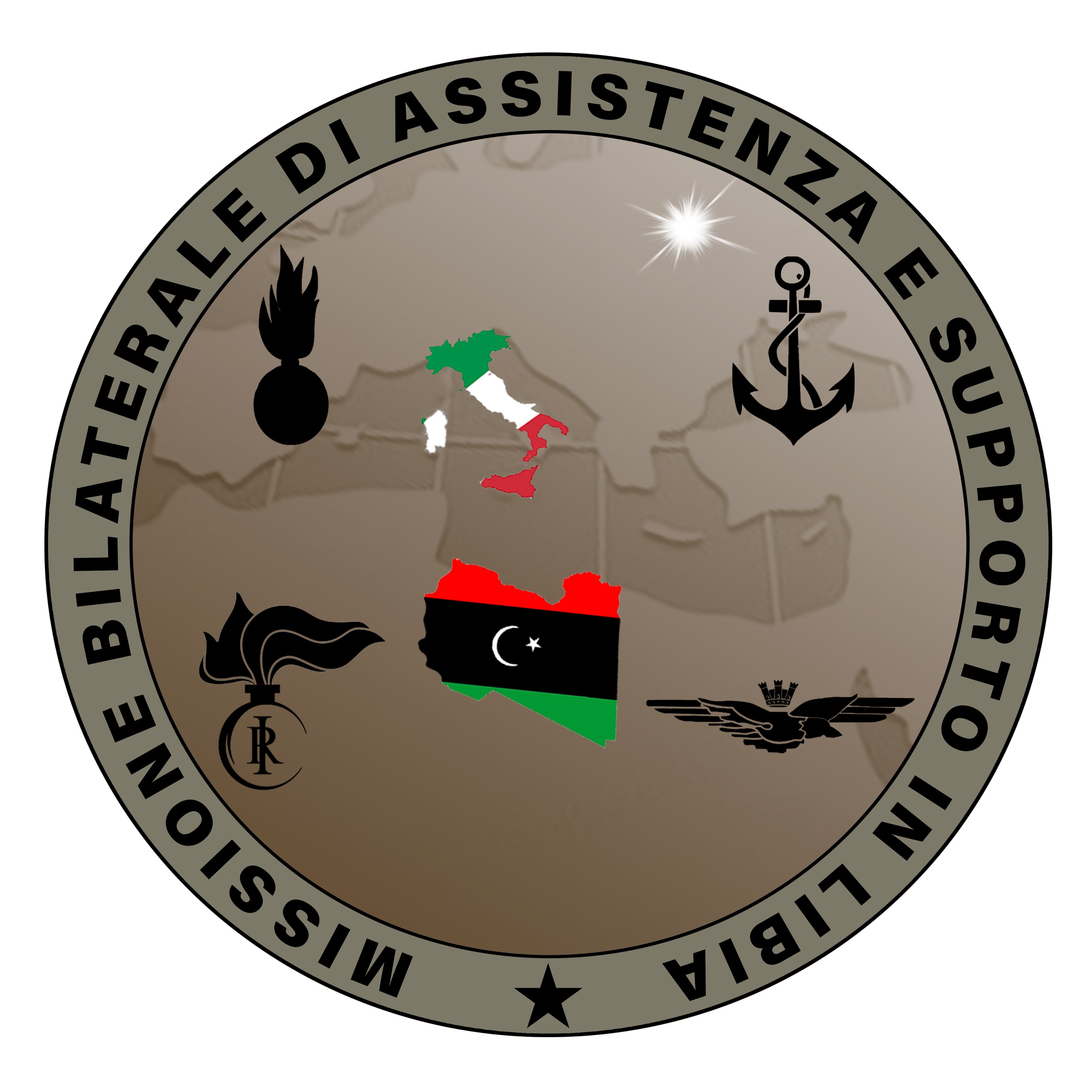 CPT
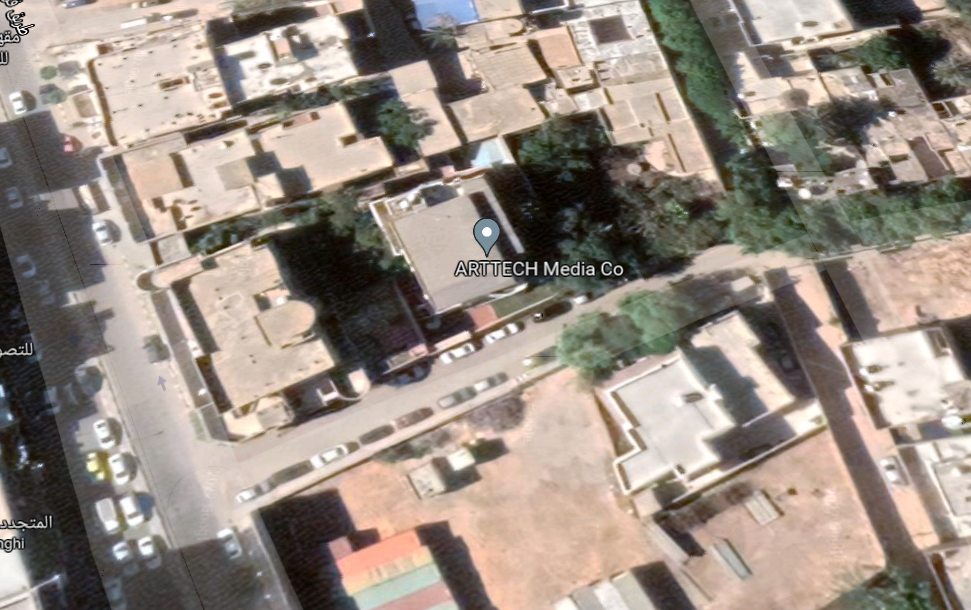 INGRESSO PEDONALE
N